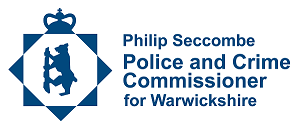 Office of the Police and Crime Commissioner for Warwickshire
Staffing structure as of November 2023
Police and Crime Commissioner
Philip Seccombe TD
Deputy PCC
Chief Executive and Monitoring Officer
Emma Daniell
Polly Reed
Head of Business Services and Assurance
Regional Policy Team (employed by West Mids OPCC)
Treasurer
Head of Policy and Partnerships
Head of Media and Communications
Richard Long
Sara Ansell
Claire Morris
Neil Tipton
Policy and Partnerships Officers
Business Support Assistant
Assurance and Scrutiny Officers
Personal Assistant
Communications and Engagement Officer
Public Affairs Intern
Commissioning and Grants Officers
Dave Patterson
Jemima Busby
Esther Ion
Imogen Forrest
Cara Giacalone
Chris Lewis
Marie Darwen
Grace Boughton
Emma Dixon
Dawn Lewis-Ward
Vacant
[Speaker Notes: Office of the Police and Crime Commissioner Structure Chart, November 2023
Police and Crime Commissioner, Philip Seccombe
Deputy Police and Crime Commissioner, Emma Daniell; reports to the Police and Crime Commissioner
Chief Executive and Monitoring Officer, Polly Reed; reports to the Police and Crime Commissioner
Head of Business Services and Assurance, Claire Morris; reports to Chief Executive and Monitoring Officer
Assurance and Scrutiny Officer, Dave Patterson; reports to Head of Business Services and Assurance
Assurance and Scrutiny Officer, Jemima Busby; reports to Head of Business Services and Assurance
Personal Assistant, Esther Ion; reports to Head of Business Services and Assurance
Business Support Assistant, Imogen Forrest; reports to Head of Business Services and Assurance
Public Affairs Intern, Cara Giacalone; reports to Head Business Services and Assurance
Head of Policy and Partnerships, Richard Long; reports to Chief Executive and Monitoring Officer
Policy and Partnership Officer, Chris Lewis; reports to Head of Policy and Partnerships
Policy and Partnership Officer, Marie Darwen, reports to Head of Policy and Partnerships
Policy and Partnership Officer (Criminal Justice), Grace Boughton, reports to Head of Policy and Partnerships
Head of Media and Communications, Neil Tipton; reports to Chief Executive and Monitoring Officer
Communications and Engagement Officer, currently vacant; reports to Head of Media and Communications
Treasurer, Sara Ansell; reports to Chief Executive and Monitoring Officer
Commissioning and Grants Officer Emma Dixon; reports to Treasurer
Commissioning and Grants Officer Dawn Lewis-Ward; reports to Treasurer]